Principles of Authority
Theof Christ
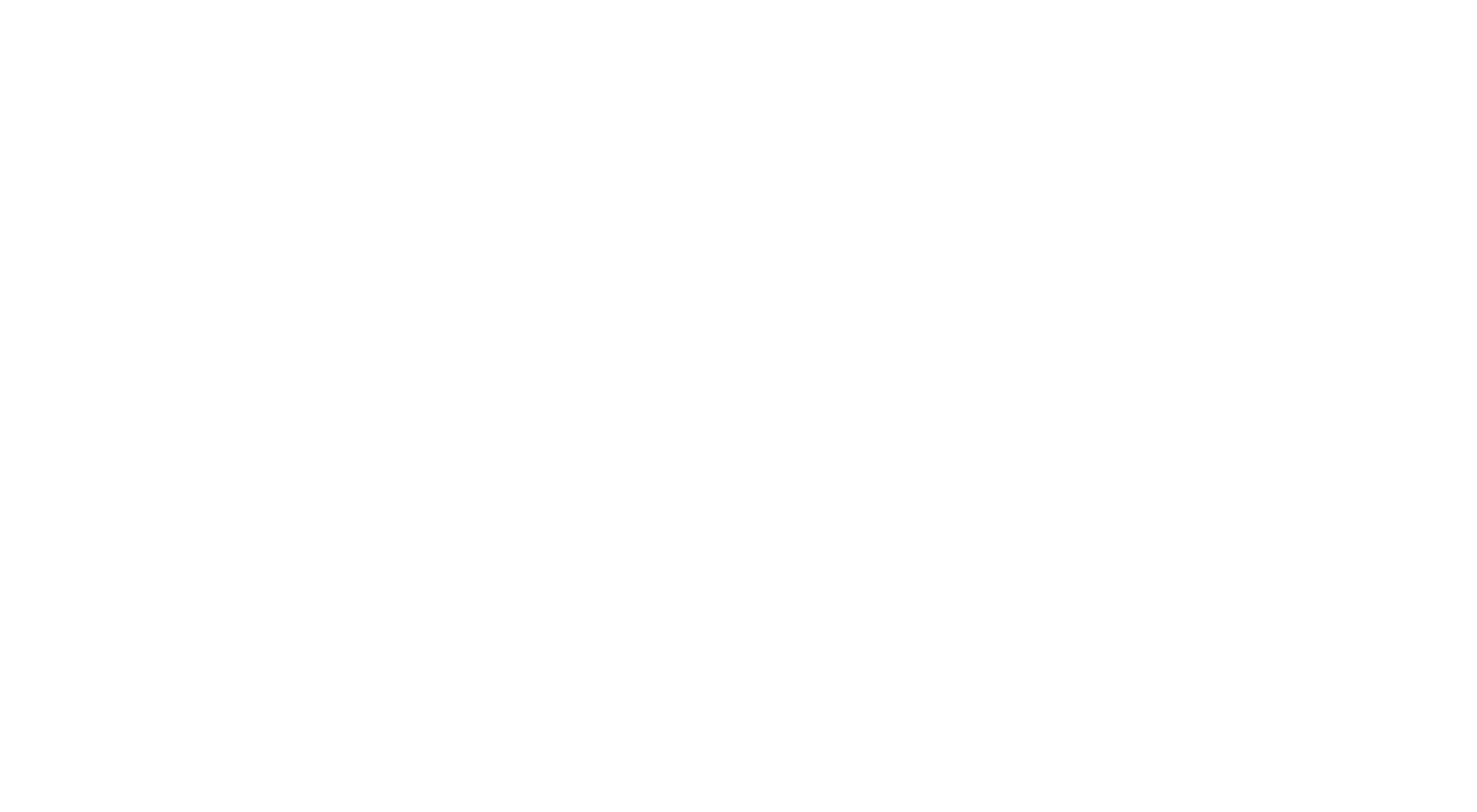 authority
Matthew 28:18-20
[Speaker Notes: Lesson 2 in series on Authority

Introduction:
We recognize from previous study that it was in God’s mind to establish a New Covenant with His Son as the means through which redemption would come.
This New covenant was established in the fulness of times… in these last days.
This new covenant is the pinnacle of God’s dealing with man, with Jesus as the Preeminent centerpiece of God’s scheme of Redemption
(Hebrews 1:1-4), “God, who at various times and in various ways spoke in time past to the fathers by the prophets, 2 has in these last days spoken to us by His Son, whom He has appointed heir of all things, through whom also He made the worlds; 3 who being the brightness of His glory and the express image of His person, and upholding all things by the word of His power, when He had by Himself purged our sins, sat down at the right hand of the Majesty on high, 4 having become so much better than the angels, as He has by inheritance obtained a more excellent name than they.”
Before Christ was exalted, He first learned obedience even unto death
(Philippians 2:5-11), “Let this mind be in you which was also in Christ Jesus, 6 who, being in the form of God, did not consider it robbery to be equal with God, 7 but made Himself of no reputation, taking the form of a bondservant, and coming in the likeness of men. 8 And being found in appearance as a man, He humbled Himself and became obedient to the point of death, even the death of the cross. 9 Therefore God also has highly exalted Him and given Him the name which is above every name, 10 that at the name of Jesus every knee should bow, of those in heaven, and of those on earth, and of those under the earth, 11 and that every tongue should confess that Jesus Christ is Lord, to the glory of God the Father.”
What was the exaltation?  His position of authority. A throne in heaven. The name above every name.
Consider His words just before this ascension into Heaven to God’s right hand
(Matthew 28:18-20), “And Jesus came and spoke to them, saying, “All authority has been given to Me in heaven and on earth. 19 Go therefore and make disciples of all the nations, baptizing them in the name of the Father and of the Son and of the Holy Spirit, 20 teaching them to observe all things that I have commanded you; and lo, I am with you always, even to the end of the age.” Amen.”
In our lesson today, I would like to answer four common questions about Christ’s authority.]
Principles of Authority
Who Gave Jesus the
authority
God the Father!
John 6:35-40
[Speaker Notes: Who Gave Jesus the Authority?
God the Father!
This is a logical consequence of Deity.  Jesus said it was given. No one else would have such authority to give!
Consider this Passage, of Jesus as the Bread of Life
(John 6:35-40), “And Jesus said to them, “I am the bread of life. He who comes to Me shall never hunger, and he who believes in Me shall never thirst. 36 But I said to you that you have seen Me and yet do not believe. 37 All that the Father gives Me will come to Me, and the one who comes to Me I will by no means cast out. 38 For I have come down from heaven, not to do My own will, but the will of Him who sent Me. 39 This is the will of the Father who sent Me, that of all He has given Me I should lose nothing, but should raise it up at the last day. 40 And this is the will of Him who sent Me, that everyone who sees the Son and believes in Him may have everlasting life; and I will raise him up at the last day.”
This is not a reference to inequality (cf. John 1:1-4), but rather position and purpose
Jesus came to do the will of God!
He did it, and received the exaltation of the Father to His right hand.]
Principles of Authority
What Part Does the Spirit Play in Christ’s
authority
Guides men into ALL truth
John 14:25-26; 16:12-15
[Speaker Notes: What Part Does the Holy Spirit Play in Christ’s Authority?
This is an understandable, as the Holy Spirit is the third Person in the Godhead
What part does He play in man’s redemption?
(John 14:25-26), “These things I have spoken to you while being present with you. 26 But the Helper, the Holy Spirit, whom the Father will send in My name, He will teach you all things, and bring to your remembrance all things that I said to you.”
But, what the Spirit taught them came directly from Jesus Himself
(John 16:12-15), “I still have many things to say to you, but you cannot bear them now. 13 However, when He, the Spirit of truth, has come, He will guide you into all truth; for He will not speak on His own authority, but whatever He hears He will speak; and He will tell you things to come. 14 He will glorify Me, for He will take of what is Mine and declare it to you. 15 All things that the Father has are Mine. Therefore I said that He will take of Mine and declare it to you.”
Each played their part, no one had a different message. It all came to the same place.
But, understand that what the Holy Spirit has revealed is a part of Christ’s authority revealed to men
(No, red letter only)]
Principles of Authority
Do the Apostle’s Have Any
authority
That which is delegated by Christ
Matthew 16:17-19; 2 Peter 1:16-21
[Speaker Notes: Do the Apostles Have Any Authority?
(Matthew 16:17-19), “Jesus answered and said to him, ‘Blessed are you, Simon Bar-Jonah, for flesh and blood has not revealed this to you, but My Father who is in heaven. 18 And I also say to you that you are Peter, and on this rock I will build My church, and the gates of Hades shall not prevail against it. 19 And I will give you the keys of the kingdom of heaven, and whatever you bind on earth will be bound in heaven, and whatever you loose on earth will be loosed in heaven.’”
Only delegated authority.  In other words, the Apostles (and other New Testament writers) would be those to establish Christ’s authority on earth
The things they taught were the things that determined whether men would go to heaven or not
The things they bound were the things that God required.  The things they loosed were the things loosed in heaven.
(Unlike Catholics – Peter as Pope) in truth, they had no authority to speak on their own!)
(2 Peter 1:16-21), “For we did not follow cunningly devised fables when we made known to you the power and coming of our Lord Jesus Christ, but were eyewitnesses of His majesty. 17 For He received from God the Father honor and glory when such a voice came to Him from the Excellent Glory: “This is My beloved Son, in whom I am well pleased.” 18 And we heard this voice which came from heaven when we were with Him on the holy mountain. 19 And so we have the prophetic word confirmed, which you do well to heed as a light that shines in a dark place, until the day dawns and the morning star rises in your hearts; 20 knowing this first, that no prophecy of Scripture is of any private interpretation, 21 for prophecy never came by the will of man, but holy men of God spoke as they were moved by the Holy Spirit.”]
Principles of Authority
When Will Jesus Give Up His
authority
In the End!
1 Corinthians 15:21-28
[Speaker Notes: When Will Jesus Give Up His Authority?
The authority of Christ will last until He has defeated all His enemies
(1 Corinthians 15:21-28), “For since by man came death, by Man also came the resurrection of the dead. 22 For as in Adam all die, even so in Christ all shall be made alive. 23 But each one in his own order: Christ the firstfruits, afterward those who are Christ's at His coming. 24 Then comes the end, when He delivers the kingdom to God the Father, when He puts an end to all rule and all authority and power. 25 For He must reign till He has put all enemies under His feet. 26 The last enemy that will be destroyed is death. 27 For ‘He has put all things under His feet.’ But when He says ‘all things are put under Him,’ it is evident that He who put all things under Him is excepted. 28 Now when all things are made subject to Him, then the Son Himself will also be subject to Him who put all things under Him, that God may be all in all.”
“That God may be all in all” The Father is not and never has been one whit below the Son
The Son never did anything by His own authority, what He did and said has been determined from before the world began.
When we talk about such authority, understand we are talking about God’s authority over man, expressed in the work and teaching of Jesus.
In the end, God’s eminence and glory is seen in the redemption of the godly, and the condemnation of the unrighteousness]
Principles of Authority
Conclusion
In our lives, we are totally beholden to the Christ
Galatians 2:20; Colossians 3:17
We please Christ by doing what He wants!
[Speaker Notes: What is the impact upon us today?
In our lives, we are totally beholden to the Christ
We must subjugate ourselves to His will in all things!
(Galatians 2:20), “! have been crucified with Christ; it is no longer I who live, but Christ lives in me; and the life which I now live in the flesh I live by faith in the Son of God, who loved me and gave Himself for me.”
(Colossians 3:17), “And whatever you do in word or deed, do all in the name of the Lord Jesus, giving thanks to God the Father through Him.”
Any idea that we can do what WE want, and please God is totally wrong minded.
We please God by doing what HE wants]